Videos im volkswirtschaftlichen UnterrichtsgeschehenKögler/Müllauer-HagerQuellen: Grohs, S. (2013): Der Einsatz von Medien im volkswirtschaftlichen Unterricht, Masterarbeit, WU WienGugel, G. (2007): 1000 neue Methoden, Weinheim/Basel: BeltzKittelberger, R. / Freisleben, I. (1994): Lernen mit Video und Film, Weinheim/Basel: Beltz
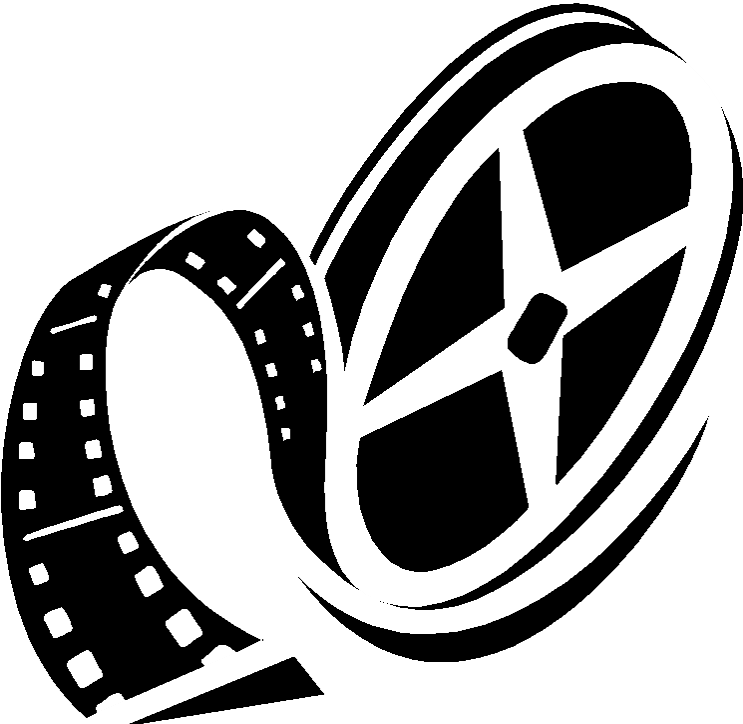 Arten von Videobeiträgen
Reportagen und Berichterstattung
z.B. ECO, Weltjournal, ZIB 2, Report, am Schauplatz…

Gezielte Lernbeiträge
z.B. Iconomix, Planet Wissen, EZB, Simpleshow…

Kabarettistische und satirische Beiträge
z.B. Finanz-Kabarettist Chin Meyer, Maschek …

Spiel- und Dokumentarfilme
z.B. Wall Street, Suffragette, Das Leben ist keine Generalprobe, Let‘s make money, We feed the world, Plastic Planet, The green lie …
SEITE 2
Fusszeile
Stärken von Videos
Praxisbezug
Ansprechen mehrerer Sinne
Reduktion auf das Wesentliche
motivierend
zielgruppenadäquat
Informationsdichte
Emotionalität
SEITE 3
Fusszeile
Grenzen und Reichweiten von Videos
Vor- und Nachbereitungsaufwand
Unter-/Überforderung (hohe Informationsdichte, Geschwindigkeit der Infovermittlung, unpassendes Niveau)
manipulative Wirkung
Motivationsverlust (Vorerfahrungen der Lernenden, zu häufiger Einsatz)
SEITE 4
Fusszeile
Einsatzfelder des Videos
Einleitung / Einführung
Vertiefung / Untermauerung von bereits Erarbeitetem
neue Aspekte / Sichtweisen vermitteln
Zusammenfassung / Ausblick
SEITE 5
Fusszeile
Auswahlkriterien
Lernziele
Einsatz im Unterrichtsverlauf
Filmlänge
Verständlichkeit und Adressatenbezug
Dramaturgie
SEITE 6
Fusszeile
Überlegungen zum Einsatz im Unterricht
Planung (Eingangsvoraussetzungen, Lehrziele, Zeitpunkt)
Vorabinformation
Arbeits- und Beobachtungsaufgaben
Video sequenzieren
Nachbearbeitung
SEITE 7
Fusszeile
Kreative Ideen zur Arbeit mit Videos
Methode 66 (Gruppen à 6 Personen, 6 min Zeit für erste Aussagen und Fragen)
Assoziationsmethode
635-Methode
Nacherzählen, weitererzählen
Rollenspiele
Filme bewerten
Titel erfinden
Verfassen eines Werbetextes für das Video, einer Kritik, Brief an den Regisseur oder an einzelne Personen
Szenarien entwickeln
SEITE 8
Fusszeile
Einsatz von Videos im VW-Unterrichtam Beispiel ECO (Die riskanten Alternativen zum Sparbuch, 9.3.2017)
Lehrplanbezug „Geographie und Wirtschaftskunde“ (AHS 2016)
Bildungs- und Lehraufgabe: 
5. Klasse – Die soziale, ökonomisch und ökologisch begrenzte Welt
Pkt. „Die wirtschaftlichen Bedürfnisse der Menschen bewerten“
Global 5 → Anlageformen benennen und deren Vor- und Nachteile erklären
Global 5 → Woher kommt das Kapital? (Sparen, immer nur sparen – warum eigentlich?)
Global 5 → Welche Möglichkeiten der Geldanlage gibt es? 
8. Klasse (WIKU) – Geld und Währung analysieren
Pkt. „Anlageformen nach Risiko und Chance bewerten“
Global 8 → Möglichkeiten der Geldanlage – Die Qual der Wahl
Global 8 → Die beliebtesten Formen der Geldanlage
Global 8 → Geldanlage in Aktien und Anleihen
Global 8 → Geldanlage in Investmentzertifikate und in Sachwerte
SEITE 10
Fusszeile
Eingangsvoraussetzungen
Die Schüler/innen sind bereits in der Lage …
die Aufgabenbereich von Banken zu beschreiben.
Kriterien der Vermögensveranlagung zu beschreiben.
den Begriff Zinsen zu definieren und den Aufbau des Zinssystems zu erklären. 
die Stufen der Geldentwicklung zu beschreiben.
die Erscheinungsformen des Geldes zu nennen und diesen konkrete Beispiele zuzuordnen.
die Funktionen und die Eigenschaften des Geldes zu erläutern und diese in konkreten Beispielen zu identifizieren.
den Begriff Inflation zu definieren.
die Vorgehensweise zur Messung der Inflation zu erläutern.
die Ursachen der Inflation zu erläutern und diese in konkreten Beispielen zu identifizieren.
SEITE 11
Fusszeile
Lehrziele (die mithilfe des Videos erreicht werden sollen)
Nach Auseinandersetzung mit dem Videobeitrag „Die riskanten Alternativen zum Sparbuch“ sind die Schüler/innen in der Lage …
die Auswirkungen von Inflation auf das Vermögen zu erläutern.
den Zusammenhang zwischen Inflation und Sparbuchzinsen sowie zwischen Leitzins und Sparbuchzinsen zu erklären und die aktuelle Situation im Euroraum zu beschreiben.
alternative Anlageformen zum Sparbuch zu nennen und deren Funktionsweise kurz zu erläutern.
die Ertragsaussichten der Anlageformen sowie das damit verbundene Risiko einzuschätzen.
eine persönliche Entscheidung für eine Anlageform zu treffen und diese mit Argumenten zu untermauern.
SEITE 12
Fusszeile
Einbettung im Unterricht – Stundenthema: Auswirkungen der Inflation
SEITE 13
Fusszeile
Auswirkungen der Inflation
Gefährdet Inflation die Geldfunktionen?
 GELDWIRTSCHAFT
Wie wirkt sich Inflation auf Einkommensbezieher aus?
  EINKOMMEN
Gibt es Auswirkungen auf den Außenhandel?
 AUSSENHANDEL
Schuldner und Gläubiger – wer gewinnt / verliert? 
  VERMÖGEN bzw. SCHULDEN
Die vielschichtigen und unterschiedlichen Auswirkungen von
Inflation
Fördert Inflation die Beschäftigung?
 BESCHÄFTIGUNG
Sach- und Geldvermögensbesitzer – wer ist begünstigt/ benachteiligt?
  VERMÖGEN
Fördert/hemmt Inflation das Wachstum?
 WACHSTUM
Ist der Staat Inflationsgewinner/ –verlierer?
 STAAT
SEITE 14
Fusszeile
ECO-Beitrag
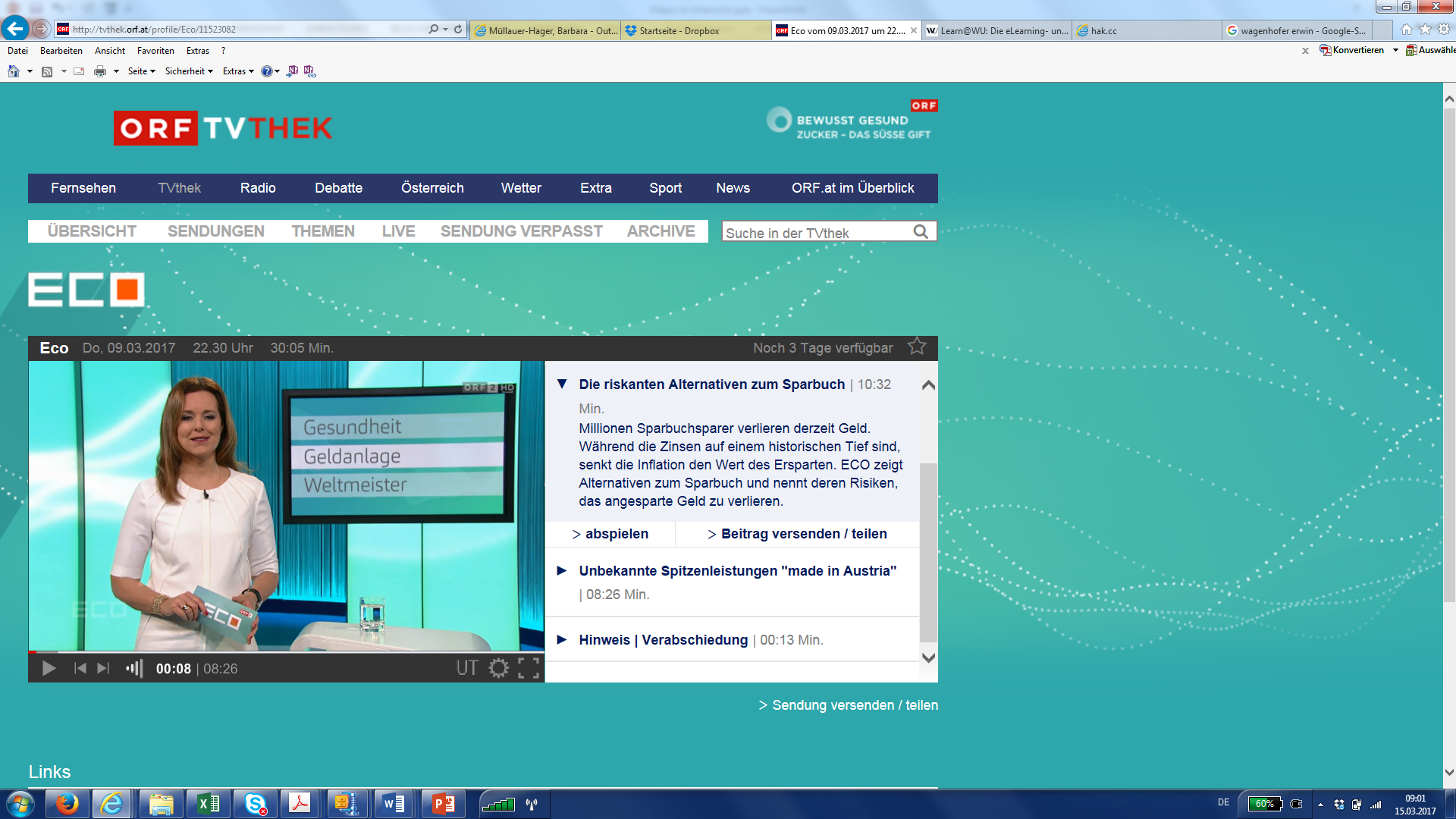 SEITE 15
Fusszeile
Fragen zum Video
Erklären Sie, wie es sein kann, dass ein Spar-Guthaben von Euro 1.000,- in Bezug auf die Verzinsung einen „Verlust“ von Euro 14,- ergibt!
Ergänzen Sie den nachfolgenden Raster über Alternativen zum Sparbuch:
SEITE 16
Fusszeile
Weiterführende Fragen
Einzelarbeit:
Wie hoch sind derzeit die Sparzinsen in Österreich? (ggf. bitte recherchieren)
Welcher Zusammenhang besteht zwischen Sparzinsen und Leitzinssatz in der Eurozone? (ggf. bitte recherchieren)
Welche weiteren, im Video nicht genannten Möglichkeiten zur Veranlagung von Vermögen sind Ihnen bekannt?
Welche Anlageform würden Sie persönlich wählen, um Ihr Vermögen gegen die Inflation abzusichern? Begründen Sie Ihre Entscheidung!
Partnerarbeit:
Vergleichen Sie Ihre Wahl mit der Ihres Sitznachbarn/Ihrer Sitznachbarin!
Diskutieren Sie, welche weiteren Kriterien für die Wahl einer Veranlagungsform entscheidend sein könnten!
SEITE 17
Fusszeile